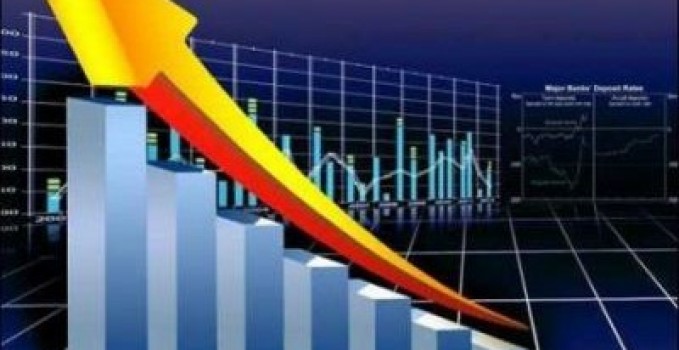 البلاد النامية في العالم المعاصر
إعداد الطالبات:
منيرة فهد المعطش
حورية الحربي 
بدرية محمد العتيبي
نجلاء القحطاني
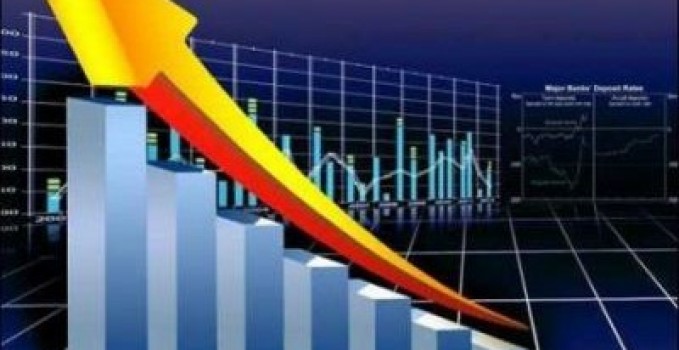 ماهي البلاد النامية ؟
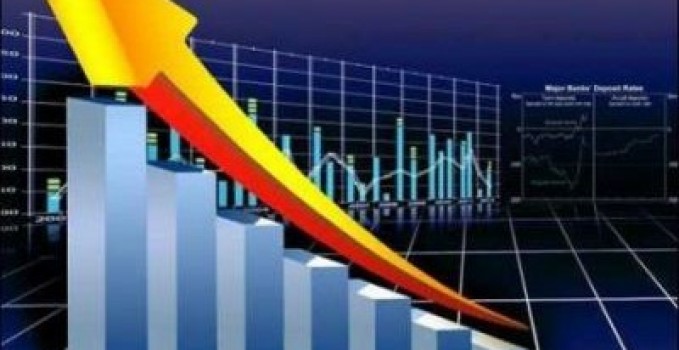 معناها اللغوي الظاهر غير سليم , لأن البلاد النامية فعلاً (أي التي قطعت شوطاً بعيداً من النمو) هي البلاد المتقدمة اقتصادياً واجتماعياً .

 لا يميز تمييزاً واضحاً بين البلاد النامية (بمعني التي حققت تنمية كبيرة فعلاً) وبين البلاد التي في طريقها إلى تحقيق التنمية ,أي نعنيها هنا البلاد النامية.

و اطلق مصطلح البلاد النامية على بلاد العالم الثالث , أو البلاد التي في طريق النمو فيه نظرة متفائلة ربما كانت مبالغة في تفاؤلها كثيراً إلى ظروف تلك البلاد .

تناول الجوانب الاجتماعية لمستوى النمو في البلاد التي نتحدث عنها , وهي في رأينا الجوانب المسئولة عن الطاقة الإنتاجية الاقتصادية لأبناء البلاد كـ 1/البناء الطبقي 2/ القدرة على التنظيم في القطاع الاقتصادي
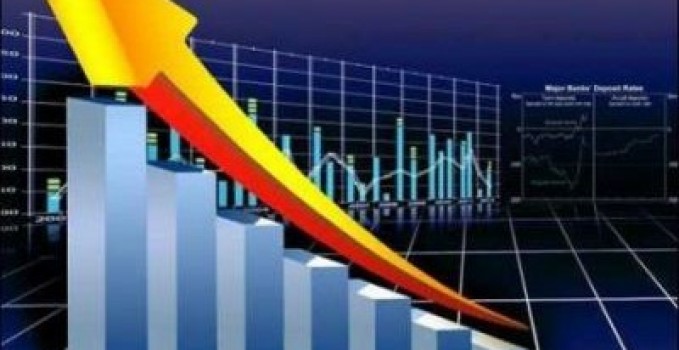 يوجد نواحي قصور في المصطلحات التي أشرنا إليها من قريب أو بعيد, نذكر منها ناحيتين بارزتين:

أولا: 
تلك المصطلحات جميعا لا تدل على جوانب محددة من ثقافات الشعوب التي نقصدها . فهي لا تدل على الجوانب الفكرية أو الفنية أو الدينية من ثقافات الشعوب.

ثانياً: 
تلك المصطلحات أنها تضم في فئه واحدة عشرات المجتمعات , والشعوب ذات مستويات النمو المتباينة أشد التباين , إذ تصبح جميعا «بلاد نامية» برغم ما بينها من تفاوت .
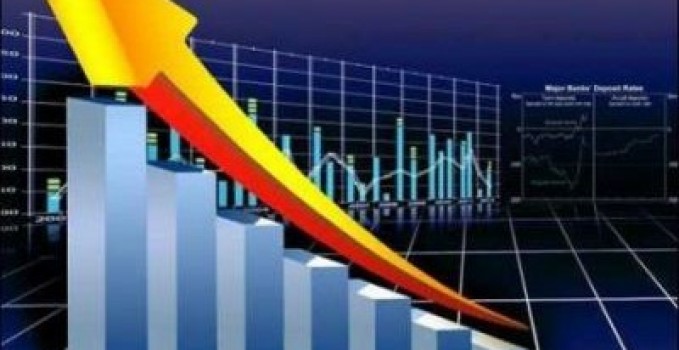 السمة العامة هي انخفاض مستوى النمو الاقتصادي والاجتماعي نسبياً بقياس الدول المتقدمة , فإنه لا يوجد معايير لتحديد البلاد النامية .

فهي ليست محصورة جغرافيا في أقاليم أو مناطق معينة.
وليست محصورة في مناطق مناخية معينة .
وليست ممكنة التحديد في ضوء البعد التاريخي.
ومن الخطأ تحديدها في ضوء ظروف أو اعتبارات سياسية أو قانونية دولية .
ولا يمكن تحديد البلاد النامية في ضوء ظروفها السكانية
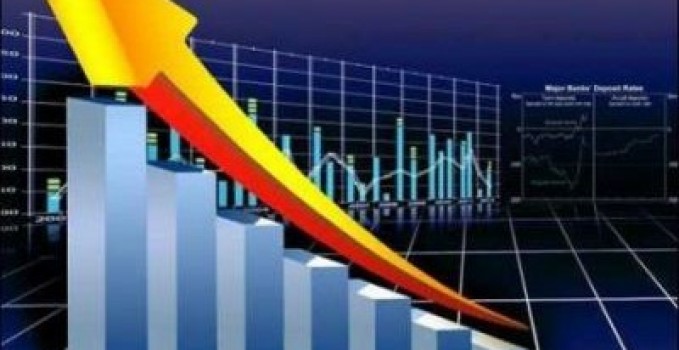 الواقع أن الأسس الاقتصادية والاجتماعية للحضارات الراقية الغابرة قد تعرضت لتغيرات حاسمة , بحيث لا يحق لنا إطلاقا الزعم بأنها مازالت مستمرة في ثقافة الاحياء سكان تلك المناطق حالياً
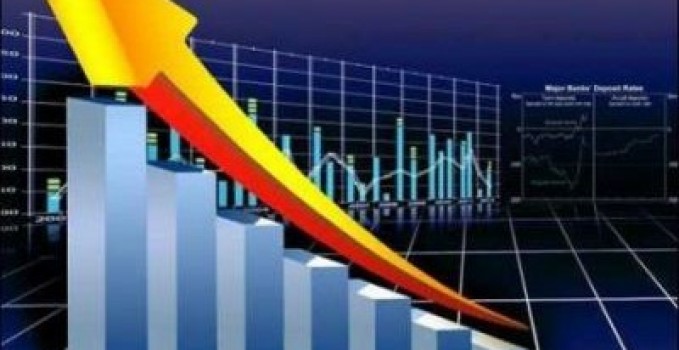 أنماط المناطق النامية
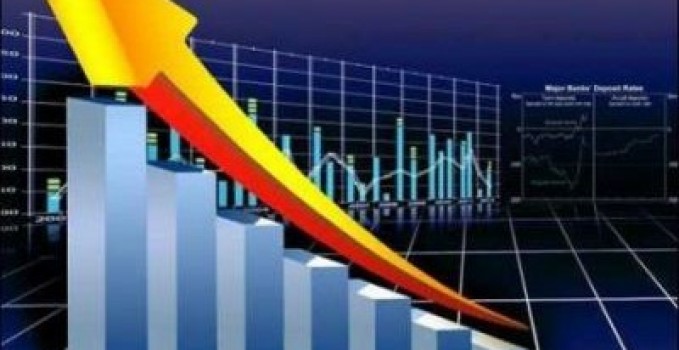 1- المناطق الصناعية الرئيسية
هي المناطق الصناعية المتقدمة نسبياً ذات الكثافة السكانية العالية، ومستوى المعيشة 
المرتفع.

2- المناطق الزراعية الحديثة 
تتميز بأن استغلالها الاقتصادي لم يبدأ إلا في العصر الحديث،وهي تعتمد اعتماداً أساسياً على الزراعة وتربية الماشية وعلى المنشآت الصناعية التحويلية. وتتمتع بمستوى بمستوى تكنولوجي رفيع في أساليب الإنتاج والتوزيع. وكثافة السكان فيها إما معتدلة أو منخفضة، ومستوى المعيشة فيها مرتفع نسبياً.
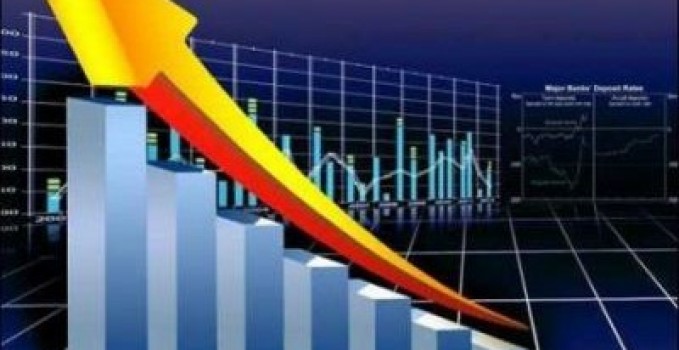 3- المناطق الزراعية القديمة ذات الكثافة السكانية العالية
 
وهي أقاليم يجري استثمارها اقتصادياً منذ آلاف السنين، حيث تعتمد بشكل أساسي على الزراعة وتربية الماشية، تنتشر في المناطق الدافئة والمناطق الاستوائية (المدارية). وتتميز بالارتفاع الكبير في الكثافة السكانية، وبأدوات عمل بدائية ولكنها مستغلة استغلالاً كثيفاً.

4- المناطق الزراعية القديمة ذات الكثافة السكانية المعتدلة
 
يعتمد النشاط الاقتصادي في تلك المناطق أيضاً اعتماداً أساسياً على الزراعة وتربية الماشية والكثافة السكانية فيها معتدلة أو منخفضة، أما أدوات الإنتاج وأساليبه فبدائية وتتميز بقدر من الشمول. وقد عرفت بعض تلك المناطق حديثاً وحدات الإنتاج الزراعي والصناعي الكبيرة ذات الرأسمالي أو التعاوني، بشكل متفاوت من منطقة لأخرى.
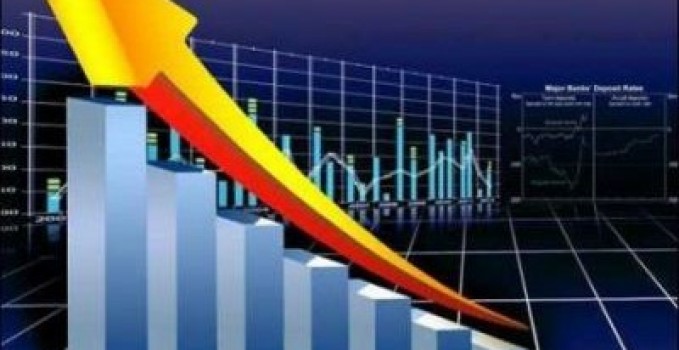 المجموعة الأولى والثانية تشمل البلاد التي قطعت شوطاً بعيداً على طريق التقدم الاقتصادي 
والاجتماعي.

أما المجموعتان الثالثة والرابعة (باستثناء اليابان والاتحاد السوفيتي) فتشمل البلاد التي مازالت تسعى إلى تحسس طريق النمو السليم السريع.
 
والملاحظ أن المجموعة الثانية (البلاد الزراعية الحديثة) استطاعت باستثناء بعض الدول أن تحقق أعلى متوسط للدخل القومي للفرد بعد الولايات المتحدة، وحققت النمو الاقتصادي والاجتماعي في وقت قصير نسبياً.

مجموعتي البلاد المتخلفة (الثالثة والرابعة) تضمان عدد متنوع من الظواهر الاقتصادية والاجتماعية والثقافية والسياسية. وتضم شعوباً ذات ثقافات عريقة، استطاعت أن تحافظ على أشكال حياتها منذ قرون بعيدة دون أن تطرأعليها تغيرات جذرية.
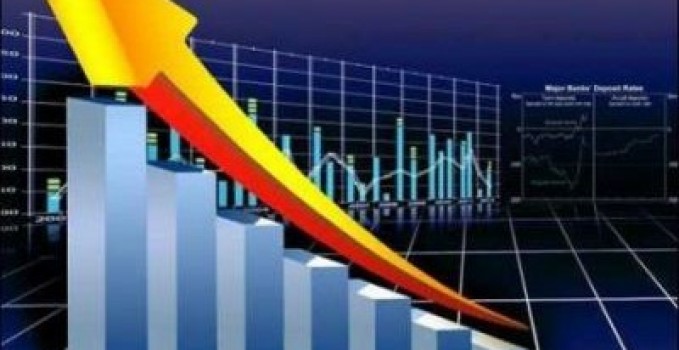 أعراض التخلف :
إن الظروف السائده حاليآ في البلاد الناميه تثير لدينا انطباع قوي  ان تلك البلاد تعيش مرحله من التحول المرن التي يصعب الالمام بكل جوانبها الا ان يتحتم علينا برغم من الغموض الشديد و التنوع الهائل ان نكون لانفسنا صوره واضحه لماذا اخفقت مساعدات التنميه التي توجهها الدول الغنيه الى تلك البلادان حتى الان في تعديل الوضع القائم ان طرح التساؤل عن عوامل تخلف تلك البلاد يشير لدى اطراف المناقشه عديدا من الاراء المتنوعه والمتضاده  سوا عن اسباب التخلف او القصور واهم مايميز هذا لتغير التحيز وعدم التخصص.
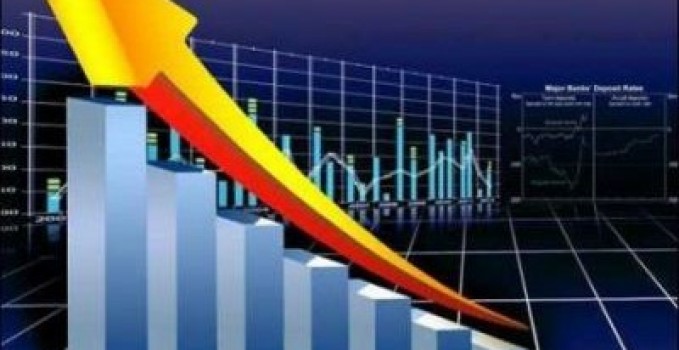 اعراض أو مؤشرات التخلف:
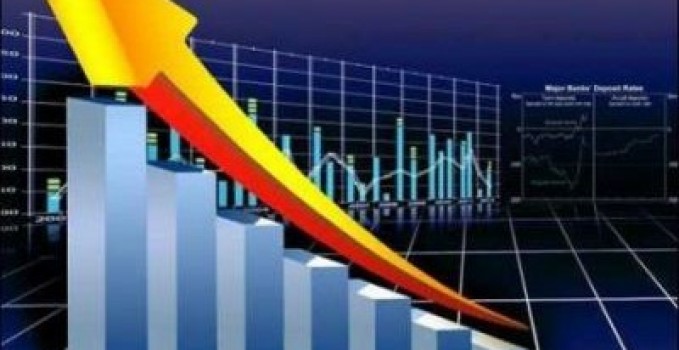 انخفاض مستوا الانتاج واهم مايتراتب انخفاض متوسط  نصيب الفرد من الدخل القومي.
 ان الدخل القومي في البلاد ينمو ولكنه ينمو الان بشكل عام ابطى من سرعه نمو السكان. 
سوء توزيع الدخل القومي حيث نجد ان ابنا البلاد منقسمين الى اغلبيه تعيش فقر شديدا وشريحه تعيش حياه شديده الرفاهيه. 
تعمل اغلبيه العظمى من ابناء تلك البلاد في الانشطه الاقتصاديه. 
تعاني نظام ملكيه الاراضي الزراعيه في تلك البلاد من ظاهرتين متطرفتين الاولى الملكيات الكبيره والثانيه المفتته.
يترتب على ذلك ان الغلات الزراعيه في مجموعها تكون منخفضه بشكل ملحوظ.
استخدام راس المال في الانتاج محدود للغايه.
سوء الظروف الصحيه.
انخفاظ مستوا التعليم.
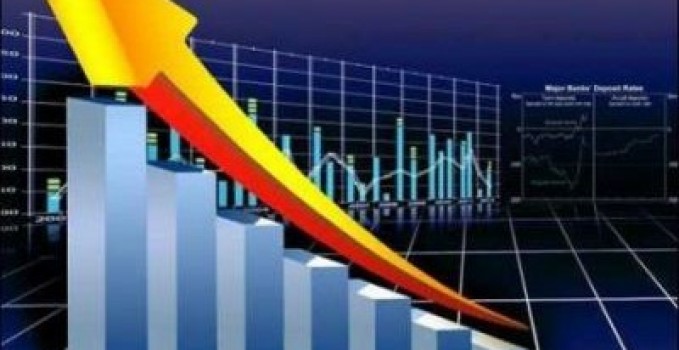 الأسباب الأولية للتخلف:
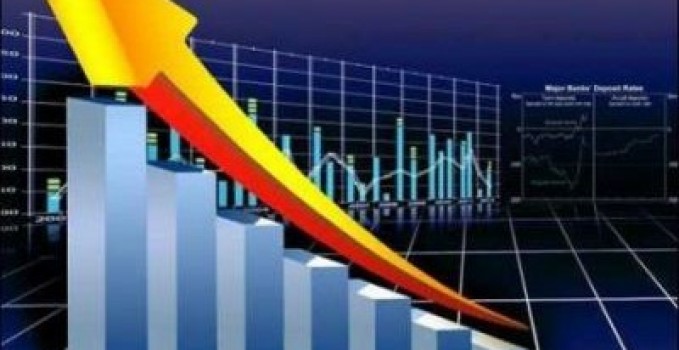 ربما كان أول تلك الاسباب أن إنسان البلاد النامية لم يكتسب بعد القدرات العلمية والتنظيمية التي كونها إنسان المجتمعات الصناعية المتقدمة على إمتداد القرون الثلاثة الماضية،وهي  القدرات التي مكنته من السيطرة على البيئة الطبيعية والتحكم فيها واستغلالها وخلق نظم اجتماعية لتحقيق الرفاهية المادية.
ويرجع بعض المؤلفين السبب في ذلك إلى أن سلوك هذا الإنسان الذي نعنيه لم يكن على امتداد تلك الفترة متأثراً بقيم عقلانية ومادية وإنما كان متأثرا بقيم تقليدية أكثرها ذا طابع ديني وطابع غيبي متخلف.


يضاف إلى ذلك ويرتبط به أن المعايير الاجتماعية وما يتعلق بها من روابط نفسية تحصر الفرد اجتماعيا في دائرة العائلة أو المجتمع المحلي(أو القبيلة) كما تحصره ماديا في دائرة البيئة الطبيعية المباشرة.
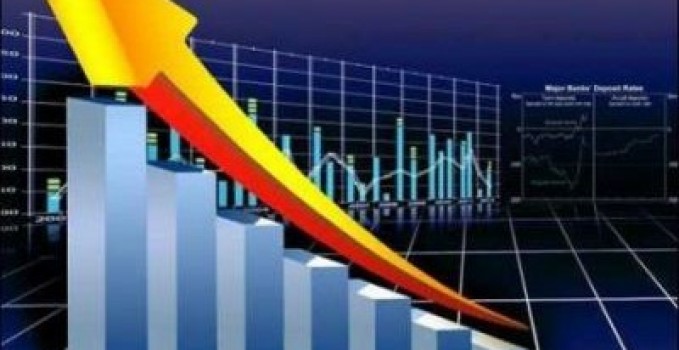 ويصبح من أثار هذا الارتباط الاجتماعي والنفسي بالعائلة والقبيلة أن تجد أن نوعية التعليم ومداه وكذلك نوع المهنة ومستواها يتحدد على أساس الانتماء القرابي للشخص وليس على اساس قدراتة أو طموحة والقاعدة أن الأجيال الجديدة تمثل للأجيال الأكبر منها امتثالا مطلقا ليس قائما دائماً على الإقناع،كما لايعرف أي صورة من صور النقد.

ويترتب على هذا كلة أن السلوك الاقتصادي في البلاد النامية يظل جامدا في طابعة العام ،وأعني بالجمود هنا أن يقتصر النشاط الاقتصادي على تلبية احتياجات الشخص التي تعد ضرورية  ومعقولة مع التقاليد السائدة .
وهكذا يمكن القول بأن النشاط الاقتصادي في المجتمعات الجامدة (أي قبل بداية جهود التنمية والتحديث)يتميز بالسمات الاتية:
 
إنه نشاط تلقائي ليس رشيدا أو واعيا أي أنه لايحسب في العادة العلاقة بين المنصرف والعائد من نشاط معين.
إن النشاط موجه إلى العمل في ظل التقاليد المتوارثة وبهدف تأمين الوجود الفردي العائلي فهو ليس نشاطا ديناميا ولا يتميز بروح المغامرة والاقدام.
إن هذا النشاط يسير بطريقة روتينية جامدة اي يتبع أساليب العمل  وأنماط السلوك التي يسير عليها الأقدمون دون تحوير أو إبتكار.
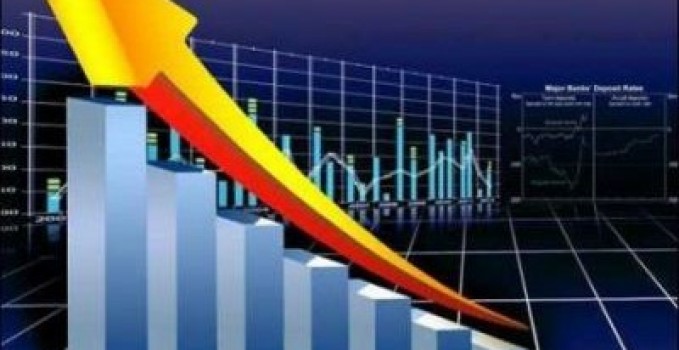 2. السبب الرئيسي الثاني ان تقسيم العمل لم يتطور بعد بالقدر المطلوب في أغلب المناطق المختلفة, فالانتاج في هذة المجتمعات يتم في الغالب بهدف الإعاشة في نطاق مجتمع العائلة أي للإستهلاك العائلي  المباشر أو بهدف البيع في سوق محلي محدود النطاق.ولهذا السبب نجد ان الجانب الأكبر من الانتاج يتم خارج نطاق الإقتصاد النقدي وقد ترتب  على ضعف التبادل  هذا حقيقة اقتصادية خطيرة وهي ان اقتصاديات معظم البلاد النامية تتصف بالضعف بشكل عام.
 
3.الملاحظ أن الإطار الاجتماعي القائم في البلاد النامية يعوق عملية النمو الاقتصادي خاصة في الدول المستقلة. فهناك اختلال واضح في توزيع الثروة وتوزيع الدخول وبالتالي توزيع القوة بصفة عامة داخل تلك المجتمعات.
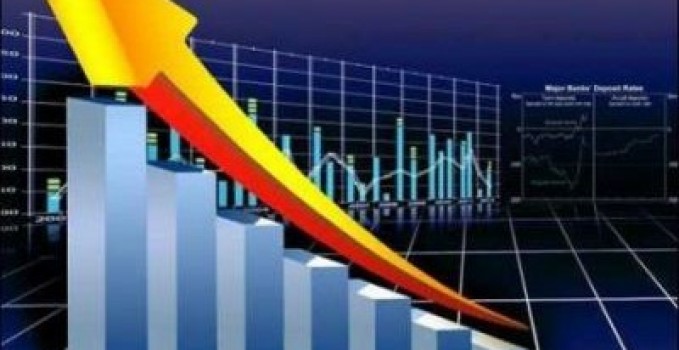 4.و تجند تلك الطبقة المسيطرة قوة عسكرية(الجيش والشرطة) مكلفة من اجل الحفاظ على الوضع الاجتماعي الاقتصادي القائم. وتستخدم لنفس الغرض في الوقت ذاته قطاعا عريضا من المثقفين االذين ينمون باستمرار عددا وقوة، والذين تطلق عليهم بعض الكتابات البروليتاريا شبه المثقفة. 
وتعمل تلك الطبقة البروليتارية شبة المثقفة على تطوير بعض الأساليب والوسائل السياسية التي تستهدف تخفيف السخط الذي تعاني منة الجماهير العريضة وتمتصه وتحولة الى مسارات أخرى كالتنفيس عنه في هوس كرة القدم أو الترويج لبعض أنواع الفنون الهابطة.
 
5.أما الادارة العامة في البلاد النامية فتتميز عادة بكل مساوئ البيروقراطية ولم تحتفظ بأي سمة إيجابية من سمات الجهاز البيروقراطي في البلاد الصناعية المتقدمة.

6.ويتميز الجهاز الحكومي والإداري علاوة على هذا بالطابع المركزي الشديد بحيث نجد الأجهزة المحلية ذات الدراية الأوضح بظروف الأقاليم والمجتمعات المحلية المختلفة ذات صلاحية هزيلة لا تملك شيئا ذا بال من إمكانيات التخطيط ولا التنفيذ مما يؤدي  في النهاية إلى ظاهرة خطيرة تتمثل في انعدام المبادرات المحلية بشكل يعود على المحليات بأكبر  الضرر وأوخم العواقب.